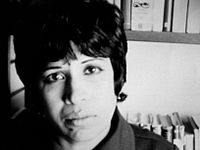 Monção (1963)
Vimala Devi

https://pt.wikipedia.org/wiki/Vimala_Devi
Vimala Devi
Suria (1962)
Monção (1963)
Manuel de Seabra, A Literatura Indo-Portuguesa (1971)
Nome cristão: Teresa da Piedade de Baptista Almeida (elite católica goesa)
Pseudônimo hindu: Vimala Devi “Deusa da Pureza”
Identidade luso-indiana
O conflito da identidade goesa: a identificação indiana e a portuguesa
Kalidasa: “A sombra da árvore alonga-se ao pôr do sol sem nunca se separar dela”
Monção
Ciclo de contos: (Ingram, 1971)

Um conjunto de contos interligados 

A sua relação modifica de forma significativa a leitura dos contos individuais

Continuidade temática e estética

Mesmo autor: Vimala Devi
Monção: o título
Escrito em Goa (1958); publicado em Lisboa (1963)

Tempo ficcional dos contos:
 
Fim da Primeira República Portuguesa (1926); Integração de Goa à India 
(1961)

Estado Novo; Índia Independente (1947): momento de transição e insegurança

Título do livro: referência alegórica à (invasão?/anexação?) de Goa à Índia.
Monção
O lugar:

Relação complexa com o mundo de fora:

Um entre-lugar entre duas influências formadoras: Portugal e Índia

Consciência da relação (dependência?) de Goa com Portugal e Índia

O Local: contendas hierárquicas
(Melo e Castro, 2019)
Goa em Monção
A hierarquia social (castas; proprietários e trabalhadores; cristãos e hindus; europeus, descendentes e autóctones), brâmanes, chardos, curumbines; batecares e manducares.

A situação econômica (declínio da agricultura; migração para a grande Índia, a África, e mais longe ainda; a incipiente, titubeante mobilidade social do subalterno), 

Tradição e mudança (casamento; religião; papeis de gênero). 
(Melo e Castro, 2019)
Narrativas de comunidades: o dia a dia; o quotidiano (Zagarell)
Monção: “decadência da grande propriedade rural (que se vem processando lentamente desde o início do século e que foi tremendamente acelerada nos últimos vinte anos com a progressiva industrialização de Goa e com a recusa crescente dos manducares de continuarem submissamente no seu papel de servos da gleba) e da sua estrutura semifeudal’ (Devi e Seabra, 1971: 29),
“A Droga”
A medida que se íam aproximando da aldeia [...], as primeiras casas começavam a aparecer, confundindo-se com as árvores, dominadas pelo casarão de pedra e cal do batecar Dias [...] As pequenas mercearias, iluminadas com petromax, avivam a povoação. Àquela hora, os homens reuniam-se ali, para fumarem os seus canudos, beberem o seu fenim, e darem à língua sobre os acontecimentos do dia. As mulheres estavam em casa, a moer os temperos ou a requintar o caril da noite. As poucas que podiam andar por fora, ainda na noite, eram uma ou outra peixeira, atrasada no regresso do Mercado de Mapuçá. De uma grafanola distante, a voz duma cantora indiana chegava até eles, uma voz fina e melodiosa, como um lamento mágico (2003: 119)
As personagens mulheres em Monção
Propércia Correia Afonso de Figueiredo (1881-1944)
A Mulher Indo-Portuguesa (1928-1931)
Leis de Manu
Mulheres hindus, muçulmanas e católicas: identidade indo-portuguesa
Críticas aos costumes fossilizados
Lugar de mudanças: o lar hindu e cristão
Batecans, manducares e curumbinas
Partha Chatterjee (1989): mulheres indianas duplamente colonizadas
Sistema patriarchal
Colonialismo
Agência?
Seu lugar na economia familiar: 
Batecans: controlar a plantação desde a sala
Manducares e curumbins: o trabalho na plantação
Personagens: os de cima e os de baixo
Devi: mais uma mulher entre as suas personagens mulheres
“Recordação de Tio Salú”: senhorita da Casa Grande
“Ocaso”: A avó da Casa Grande
“O genro commensal”: as solteironas expertas
“Venus e seus braços”: trabalhadora curumbim
“Padmini”: a bela moça hindu
“Nattak”: a filha da bailadeira
“Dhruva”: a jovem esposa hindu
“A droga”: mulher crista apaixonada por um homem hindu
A voz narrativa
Qualidade proteica
Primeira Pessoa singular
Primeira Pessoa Plural
Terceira Pessoa

A questão da língua
Entre batecares e mandukares
Entre cristãos e hindus
“Recordações de Tio Salú”
Na Casa Grande do batecar e no casebre do manducar e do curumbim:
“Um templo de saudade pode chamar-se a tudo que trago dentro de mim”(p. 109) [Teresa?]
“Aiz Pongê, bai?” (109) [“Hoje foi para Panjim, bai?”]. [Teresa?]
“Distâ tyâpramânem ho varo pâvsâla, bai!” [“Essa vento traz chuva, não é bai!”] (109)
“…boa aldeia, boa gente, bons manducares, pescadores, curumbins, farazes, velhos e velhas, católicos, hindus, rapazinhos de langotim sujo com quem tanta vez joguei  a cabra-cega ou os goddé... ” (110)
Os contos
NATTAK
As mulheres hindus
Desejo de Devi: não limitar sua narrative à elite católica

As mulheres hindus em Monção: visão idealizada
Novas, belas, frágeis, inocentes
Evitar atitudes comunalistas?
Devi não tinha um conhecimento mais íntimo da comunidade hindu?

Narrador: Terceira pessoa do plural
Personagens mulheres: 
presentadas de maneira idiosincrática
seus usos e costumes.
Nattak
Primeiro conto do livro: afirmar a não Portugalidade do livro?
Sanskrito (Século XII)
Autor: Jayavadeva
Gita Govinda: poema em sanskrito sobre a infidelidade de Krishna com Radha
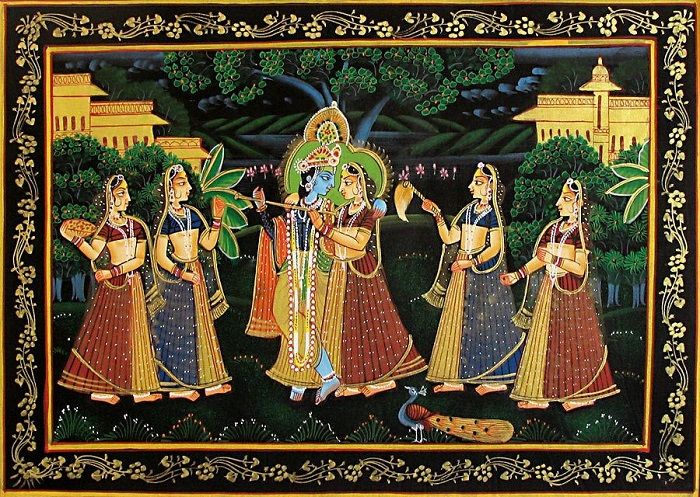 Nattak
Durga: energia feminina e poder; defende seus devotos contra o mal.
Filha de uma ‘bailadeira’
Correia Afonso (1927, vol. 8, p. 27): a sociedade indiana e as bailadeiras
A sociedade hindu cria a figura da ‘bailadeira’ e a discrimina
Os pais que entregam suas filhas ao templo: falta de dote; viuvas que não se imolam na pira funerária do marido
Paradoxo: mulheres educadas; Índia britânica
Educação mulher católica: apoiar marido  e educar filhos
Educação bailadeiras: entreter os patrões
Nattak
teatro hindu popular; lugares públicos; não cobra ingresso
Atores aficionados
Companhia de teatro
Luta contra o colonialism: promover a emancipação
Atuações com participação do público
Teatro Folk da Índia
https://www.youtube.com/watch?v=aZSqe-31Vaw
Natak em Belgaum, aldeia goesa
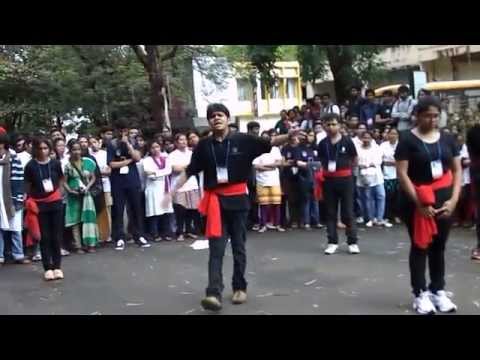 Tiatr (do português, teatro)
Teatro musical e popular em Romi Konkani
Comunidade católica, principalmente
Música, dança e canto
Palavra ‘teatro’ em português
Temas sociais, religiosos e politicos 
Música e canto entre os atos
Músicas: Kants: temas do controversos do momento; tom cómico
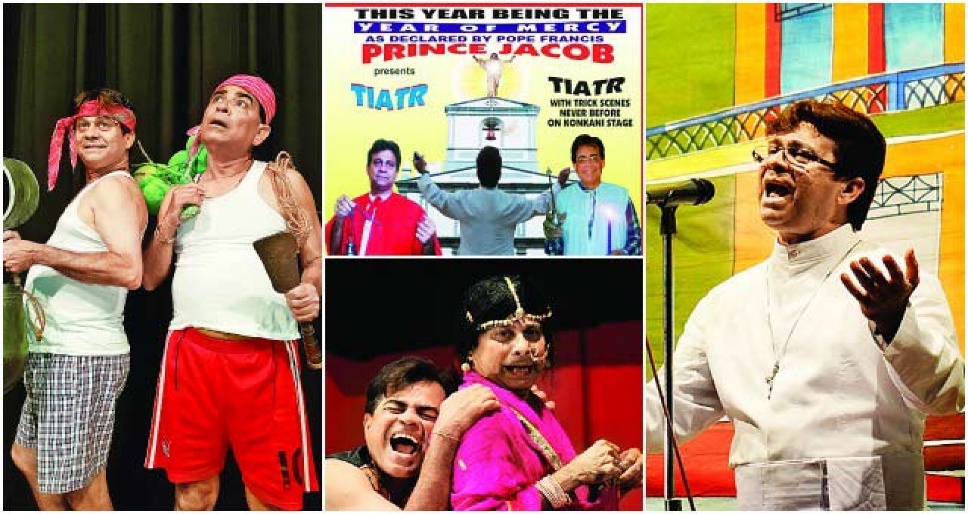 O Tiatr
Carmo de Noronha: ‘o que mais impressiona nestas peças, aliás compostas por gente pouco ou nada letrada, é o espírito cáustico, a insinuação e a sátira velada, pelos quais em dois versos identificam um carácter ou destroem uma reputação. A par disso,  não falta o comentário saloio ou reles, a piada obscena e de duplo sentido, que faz vergar de riso o auditório’ (1991: 21)
Durga
Sua inocência: 
incompreensão de sua condição.
Seu desejo de ter uma família
A Figura do pai ausente
O Genro Comensal
O Genro Comensal
Prática local do genro commensal: famílias sem herdeiros; genros adotam nome da família
Narrador em Terceira pessoa: conhecedor dos costumes
A figura da solteirona em Goa; as beatas [velhas, feias, frágeis, egoistas]
Feias mas ricas e expertas
Quebra de esteréotipo: 
Como manter as apariências na sociedade goesa: casar dentro da casta
Manter o controle da fortuna familiar.
Goa: uma sociedade de emigrantes
Um mundo sem homens
Uma sociedade estagnada:
A Emigração Goesa
Fase 1:migração para os reinos vizinhos, particularmente os hindus fugindo dos portugueses (séculos XVI e XVII), 
Fase 2: (Monção) migração para a Índia e África (do século XIX até a primeira metade do século XX) 
Fase 3: migração pós-colonial para o Golfo, Oeste, Europa e América, Austrália e Nova Zelândia (1961 a 1990).
(Gracias, 2000, 423)
Motivos
Mudanças econômicas e sociais na sociedade de origem

Goa: Sistema agrícola em declinio
            Falta de industrialização

BATECARES: Proprietários 
Concanim ‘bhatt’ (terra) + car (um sufixo indicando controle)
MANDUCARES: a sua recusa de continuarem submissamente no seu papel de servos da gleba
Impacto da emigração sobre as mulheres
Mulheres que emigram com os maridos
Mulheres que emigram de maneira independente:
Bombaim/India Britânica: serviço doméstico
África: medicina e ensino
Mulheres que ficam em casa

Nova divisão de labores
Stress psicológico
Administração das finanças (propriedade e remessas)
Usos e Costumes em ambas comunidades
Gracias (2007)
Casamentos arranjados; sem amor [Monção: amor, sempre abortado]
A dote
Casamenteiro: raibari ou soirikar 
Vergonha para o pai: não casar a filha; ou ser rejeitada pelo candidato
Filhas humilhadas
Solteironas: solidão; marginalização; pobreza
Habilidades femininas: ‘ativos’ em vez de ‘virtudes’
Primeira República Portuguesa: novas leis defendem direitos da mulher (de qualquer denominação religiosa)
Esposa burguesa: diferente das mulheres pobres ou as estrangeiras
Educada, limpa, organizada, economica
Textos Citados
Bhabha, H. (1994) The location of culture. London, UK: Routledge.
Chatterjee, P. (1989). Colonialism, nationalism and colonized women: the contest in India. American Ethnologist, 16(4), 622-633. 
Couto, M. A. (2005). Goa. A daughter´s story. New Delhi, IN: Penguin Books.
Devi, V. (1963/2003). Monção.Lisboa: Escritor.
Eagleton, T. (2013). How to read literature. New Haven, CT: Yale University Press.
Correia Afonso, P. (1928-1931). A mulher indo-portuguesa. Boletim do Instituto Vasco da Gama, Vols. 7-8-9.
Textos Citados
Gracias, F. da S. (2007). The many faces of sundorem. Women in Goa. Goa, IN: Surya Publications.
Hall, S. (1990) Cultural identity and diaspora. In J. Rutherford (Ed.), Identity: community, culture, difference (p. 222-237). London, UK: Lawrence & Wishart.
Hall, S., & Du Gay, P. (1996). Questions of cultural identity. London, UK: Thousand Oaks; New Delhi, IN: Sage Publications.
Melo e Castro, P. (2009). Vimala Devi's ‘Monção’: the last snapshots of colonial Goa. Portuguese Studies, 25(1), 46-64. 
Smith, S. & Watson, J. (2001). Reading autobiographies. A guide for interpreting life narratives. Minneapolis, MN: University of Minnesota Press. 
Wiemann, D. (2013). What will count as the world? Indian short story cycles and the question of genre. In W. Goebel, & S. Schabio (Eds.), Locating postcolonial genres (p.154-168). London, UK: Routledge